11.4 An interpretationof the inner product
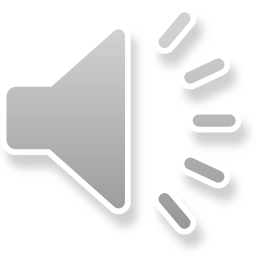 The adjoint of a real finite-dimensional linear map
Introduction
In this topic, we will
Interpret the inner product with the adjoint
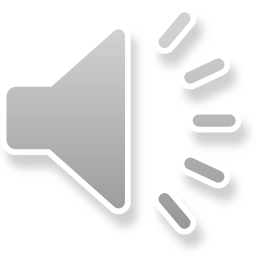 2
The adjoint of a real finite-dimensional linear map
Matrix-vector multiplication
Recall that the inner product for real n-dimensional vectors is


For complex vectors, the definition is
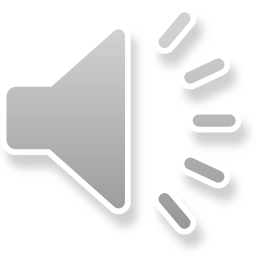 3
The adjoint of a real finite-dimensional linear map
The inner product of Au and v
Recall that when we perform a matrix-vector product,we are multiplying a row of the matrix times the vector element-wise and adding 




If we interpret the transpose of a vector to be a row vector,	then it follows that
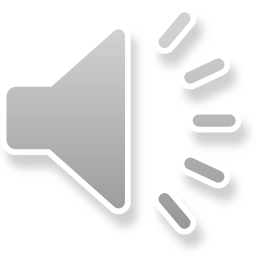 4
The adjoint of a real finite-dimensional linear map
The inner product of Au and v
If the matrices are complex, there is no change to how matrix-vector multiplication is performed




If, however, we transpose the vector and conjugate the entries,	we get the complex inner product
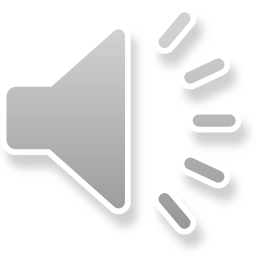 5
The adjoint of a real finite-dimensional linear map
Summary
Following this topic, you now
Understand that an alternative interpretation of theinner product is to define the adjoint of a vector and mimicthe product of a matrix and a vector
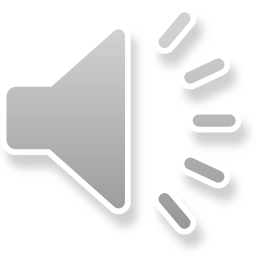 6
The adjoint of a real finite-dimensional linear map
References
[1]	https://en.wikipedia.org/wiki/Hermitian_adjoint
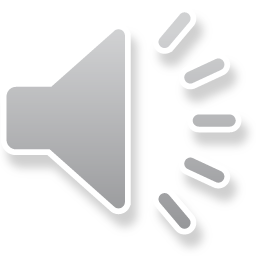 7
The adjoint of a real finite-dimensional linear map
Acknowledgments
None so far.
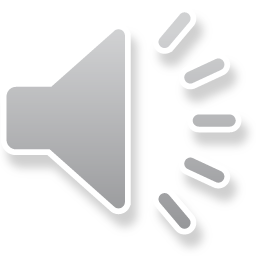 8
The adjoint of a real finite-dimensional linear map
Colophon
These slides were prepared using the Cambria typeface. Mathematical equations use Times New Roman, and source code is presented using Consolas.  Mathematical equations are prepared in MathType by Design Science, Inc.
Examples may be formulated and checked using Maple by Maplesoft, Inc.

The photographs of flowers and a monarch butter appearing on the title slide and accenting the top of each other slide were taken at the Royal Botanical Gardens in October of 2017 by Douglas Wilhelm Harder. Please see
https://www.rbg.ca/
for more information.
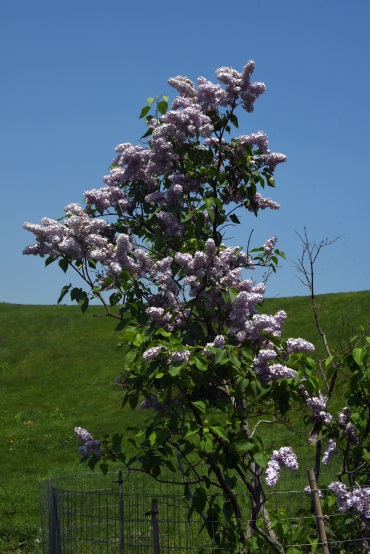 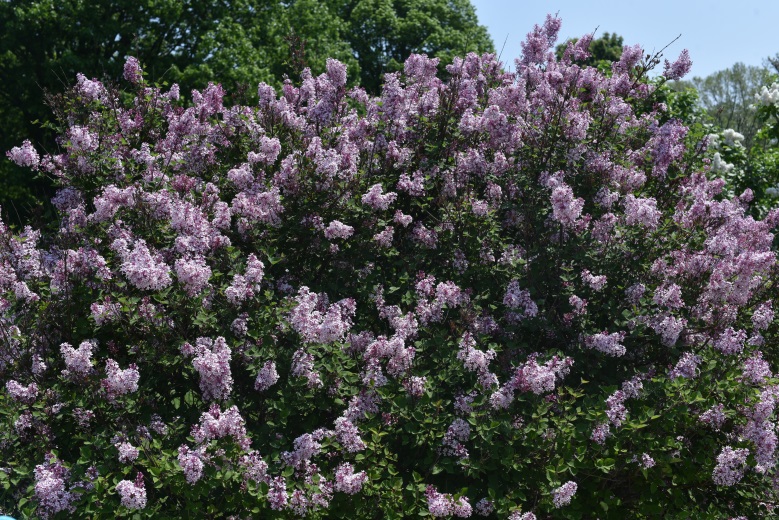 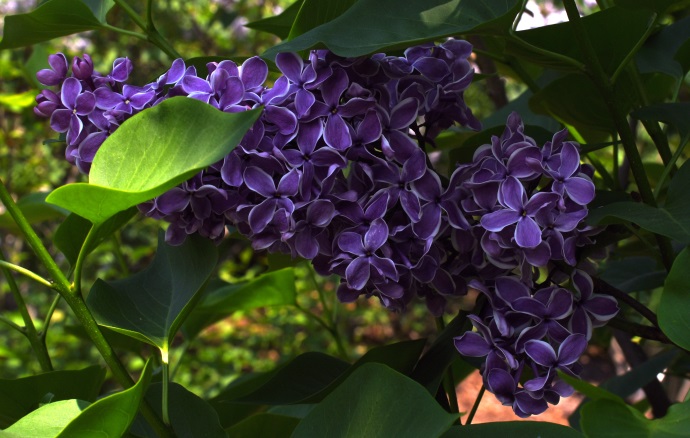 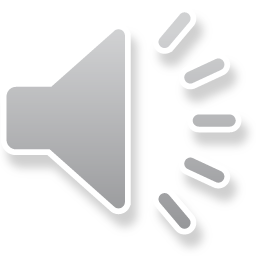 9
The adjoint of a real finite-dimensional linear map
Disclaimer
These slides are provided for the ne 112 Linear algebra for nanotechnology engineering course taught at the University of Waterloo. The material in it reflects the authors’ best judgment in light of the information available to them at the time of preparation. Any reliance on these course slides by any party for any other purpose are the responsibility of such parties. The authors accept no responsibility for damages, if any, suffered by any party as a result of decisions made or actions based on these course slides for any other purpose than that for which it was intended.
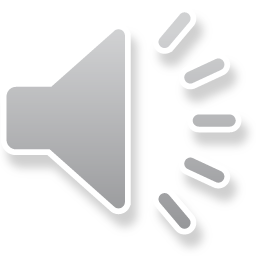 10